UNIVERSIDAD NACIONAL AUTONOMA DE MEXICO
                                Facultad de Economía
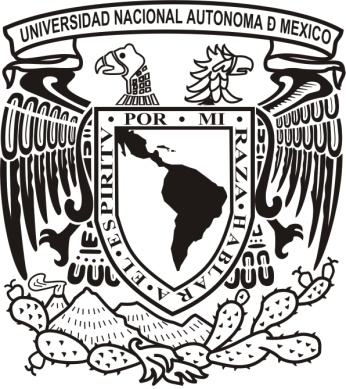 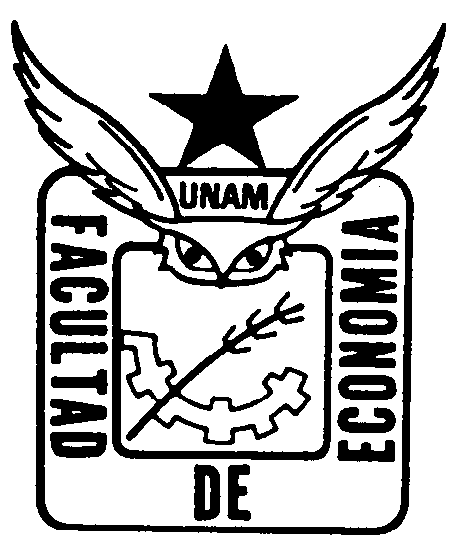 Invitan al taller:
Arquitectura Empresarial para Economistas
Conoce los elementos  principales que componen a una empresa  y la generación de nuevos negocios basados en las tecnologías de información
Lugar: Facultad de Economía, UNAM.
Del 2 de Octubre  al 4 Diciembre del 2012. TODOS LOS MARTES.  
Horario:  13:00 a 15:00  Hrs.
Cupo Limitado, Se otorgará Constancia de Participación al Término del Taller.
Informes: Dr. Cesar Octavio Vargas Téllez, Jefe de la División de Estudios Profesionales, o Prof. Isaías Morales Nájar, Coordinador de Economía de la Empresa, Tel. 5622.2105.